UD IV. GENÈTICA. IV. 2. ADN: la base de l’herència

El descobriment de l’ADN
1869, Friedrich  Miescher


És el descobridor de l’ADN.
L’anomenà nucleïna

Aïllat del pus de ferides (glòbuls blancs)                          i de l’esperma de salmó
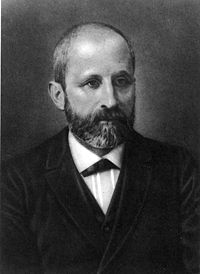 UD IV. GENÈTICA. IV. 2. ADN: la base de l’herència
1919, Phoebus Levene

Decobridor dels components de l’ADN

adenina, timina, citosina, guanina, 
fosfat  i  desoxiribosa

Va establir l’estructura del nucleòtid

Va suggerir que l’ADN tenia estructura de solenoide (molla)
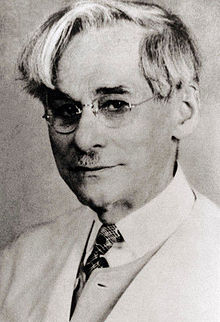